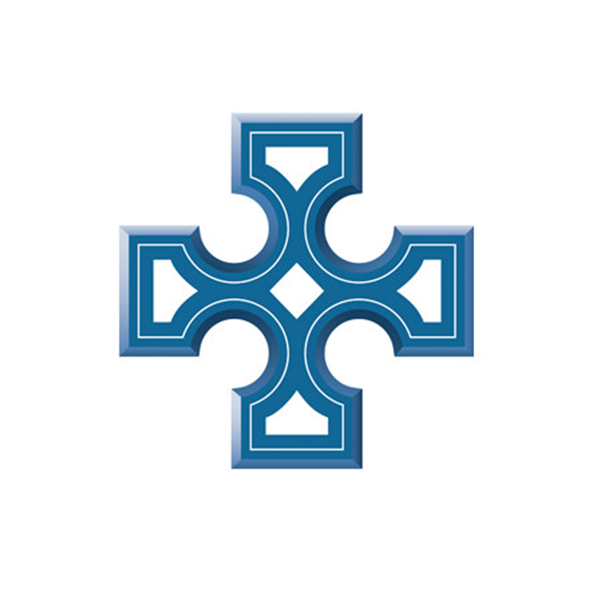 THE C of I GOVERNANCE CODE COMPLIANCE & REPORTING
Janet Maxwell – Head of Synod Services & Communications
CRA Governance Code
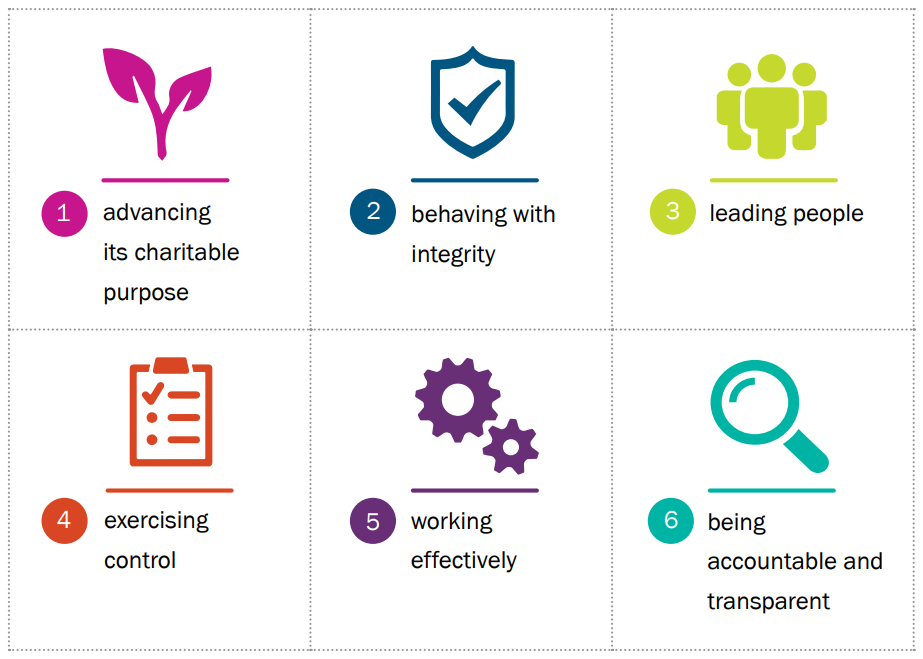 CRA GOVERNANCE CODE FOR SELECT VESTRIES
Based on the Church of Ireland Constitution (Governing Document)

Guidance Documents – Parish Resources

Annual pattern that can be used in all parishes
Suggested Annual Approach to Charities Governance
General Vestry meeting
Election of Select Vestry
Key positions (role descriptions) 
Governance policies adopted by resolution 
Safeguarding policies - parish panel
Select Vestry – induction training
Planning Step 1: Strategic plan, activity plan and budget 
Planning Step 2: Review Risks & Insurance
People
Working effectively
Reporting
Need a bit more help?
PARISH RESOURCES on Church of Ireland website  

HELP
GUIDANCE
MODEL DOCUMENTS

www.Ireland.Anglican.org/parish-resources
WHO IS RESPONSIBLE FOR GOVERNANCE?
MEMBERS OF SELECT VESTRIES

TEAM WORK

SUB-COMMITTEES

WORKING TOGETHER, BUILDING ON OUR STRENGTHS
BUT IT’S A LOT OF WORK?
THERE IS SOME ADDITIONAL WORK...
BUT WE’VE ALREADY DONE A LOT OF IT
Governing Document - Constitution
Charitable Purpose & Objects
Agendas & Minutes
Role Descriptions
Insurance
Safeguarding policies & implementation
Governance Policies
Induction training for SV members
And we’re working on other bits....
In progress....
Budgeting
Forward planning & strategic planning
Risk review
Charity accounting formats
Reporting formats around governance
REPORTING FOR YEAR END 2021
Annual Report asks questions related to the Governance Compliance Form Answers
Most Select Vestries have completed some tasks
But developing a full suite of evidenced compliance takes time

MOST PARISHES ARE ‘IN PROGRESS’

IT IS BEST TO BE CAUTIOUS AND NOT DECLARE FULL COMPLIANCE
COMPLEX OR NON-COMPLEX...a decision for trustees
NON-COMPLEX

Small in size
Relatively low income
Few transactions
Limited activity
Non-complex funding
COMPLEX
Safegarding policies + extensive regulated activity
Complex funding
Significant income
Paid staff
Large in size
Significant number of ‘high-risk’ items on Risk Review
WHAT DOES THE GOVERNANCE REPORTING FORM LOOK LIKE?
MODEL FORM FROM CRA WEBSITE
sample-completed-compliance-record-form-non-complex-charities-final.pdf (charitiesregulator.ie)

MODEL FORM FROM CHURCH OF IRELAND 

The Compliance Report form is not uploaded. There are Governance questions on the annual report.